INSERIR O NOME DO ENCONTRO CIENTÍFICO
Título do trabalho
Apresentador
Autores
Sessão Temática
Título do trabalho
Relator
Autores
INTRODUÇÃO
METODOLOGIA
Apresente os pontos principais de sua metodologia:
Tipo de estudo
Local da pesquisa
Sujeitos do estudo (se há);
Abordagem metodológica;
Análise dos resultados;
Aspectos éticos e legais do estudo;
Apresente em tópicos os pontos centrais de seu objeto de estudo;
Fundamente com as referências centrais de seu trabalho;
Encadeie as ideias com coerência e coesão;
Apresente o objetivo geral de seu trabalho;
2
03/09/2021
[Speaker Notes: Siga as recomendações quanto ao tamanho da letra no template;]
Título do trabalho
Relator
Autores
RESULTADOS E DISCUSSÃO
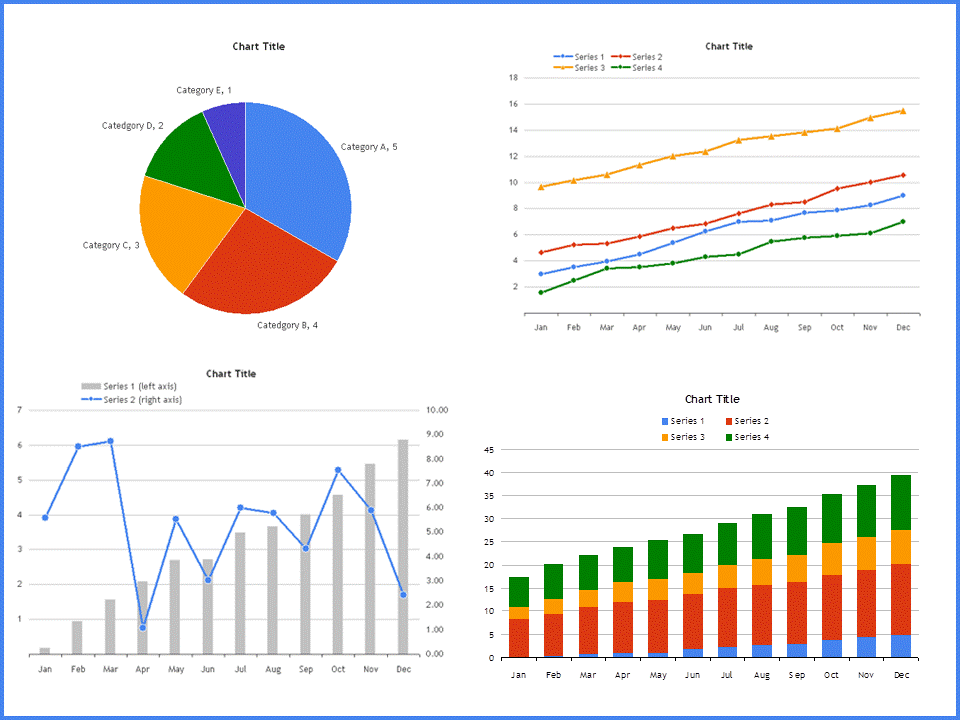 Sessão mais importante do trabalho;
Ilustre com imagens, quadros e tabelas;
Fundamente com referências atuais;
3
03/09/2021
[Speaker Notes: Siga as recomendações quanto ao tamanho da letra no template;]
Título do trabalho
Relator
Autores
CONSIDERAÇÕES FINAIS
REFERÊNCIAS
Síntese formulada a partir de seus resultados;
Proposições para novas pesquisas;
Limitações do estudo;
Fundamente com suas principais referências no formato ABNT;
4
03/09/2021
[Speaker Notes: Siga as recomendações quanto ao tamanho da letra no template;]
INSERIR O NOME DO ENCONTRO CIENTÍFICO
Título do trabalho
Relator
Autores
Sessão Temática